CAMPO FORMATIVO.Exploración y conocimiento del mundo.
ASPECTO.
Mundo natural.
COMPETENCIAIdentifica y usa medios a su alcance para obtener, registrar y comunicar información.
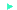 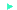 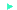 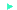 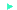 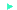 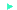 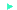 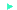 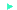 APRENDIZAJE ESPERADO
Observa con atención creciente el objeto o proceso que es motivo de análisis.